Nearer, Still Nearer
MORRIS
9.10.9.10
4/4
Db/F - MI

Verses: 4
PDHymns.com
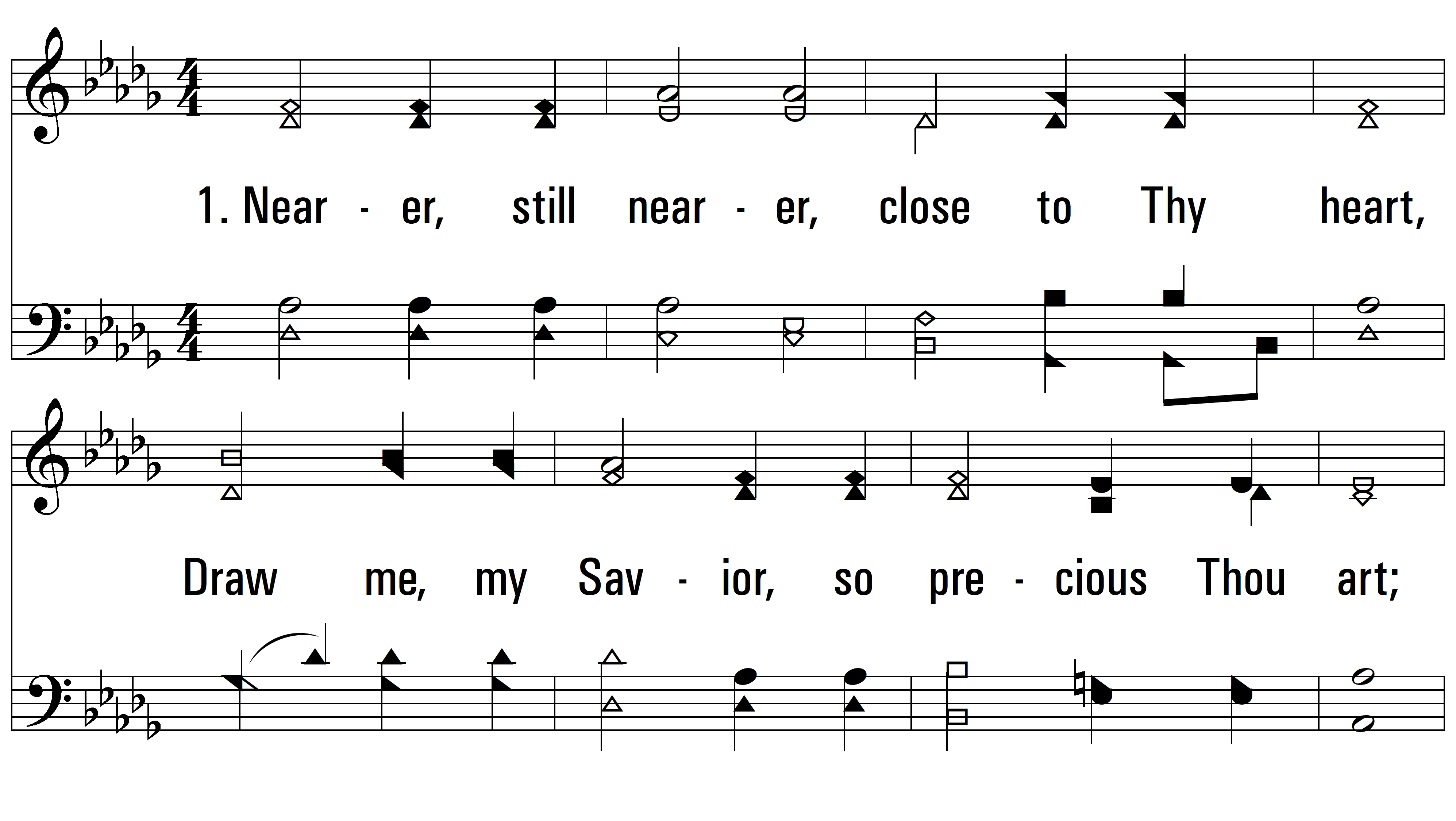 vs. 1 ~ Nearer, Still Nearer
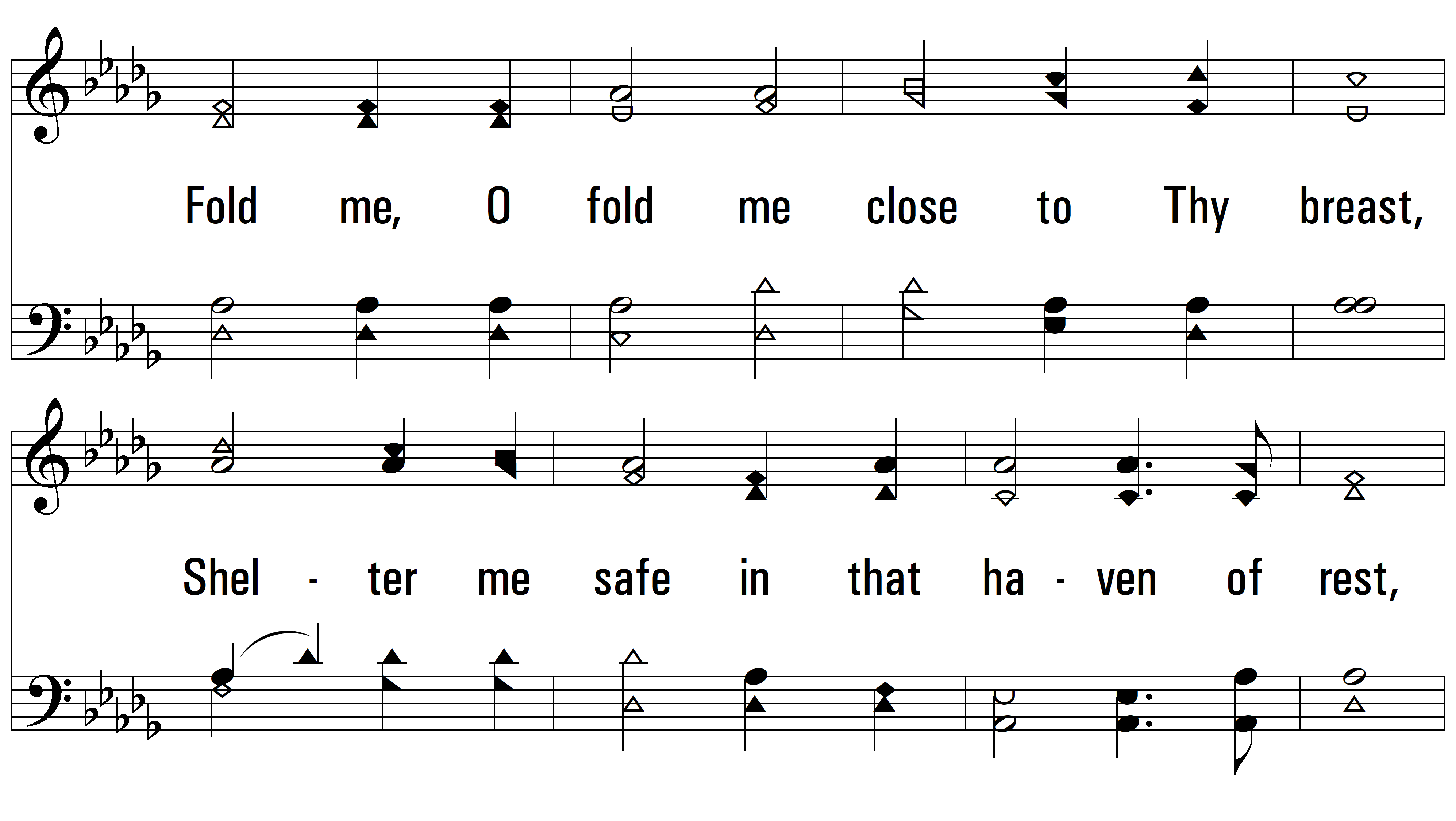 vs. 1
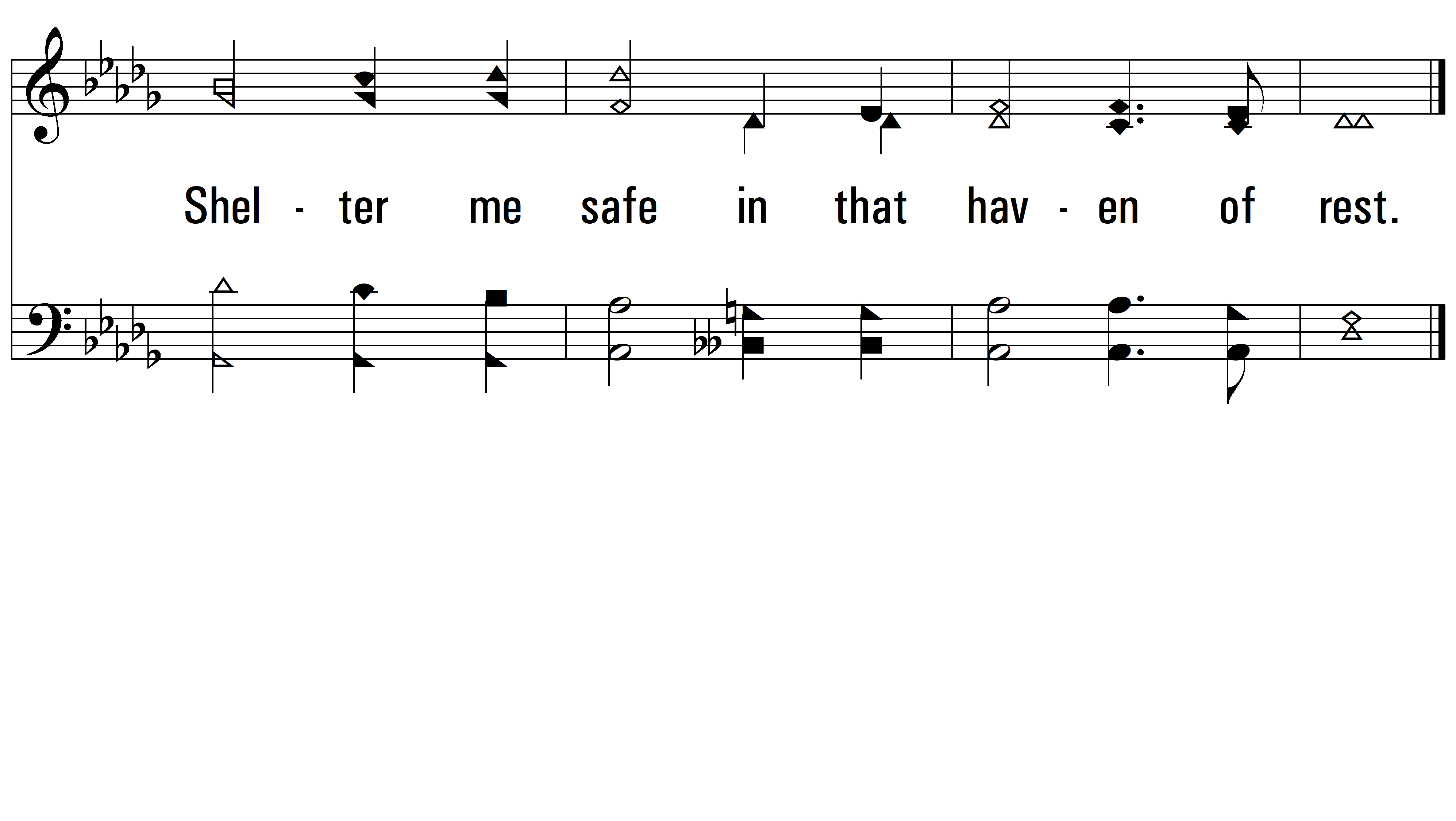 vs. 1
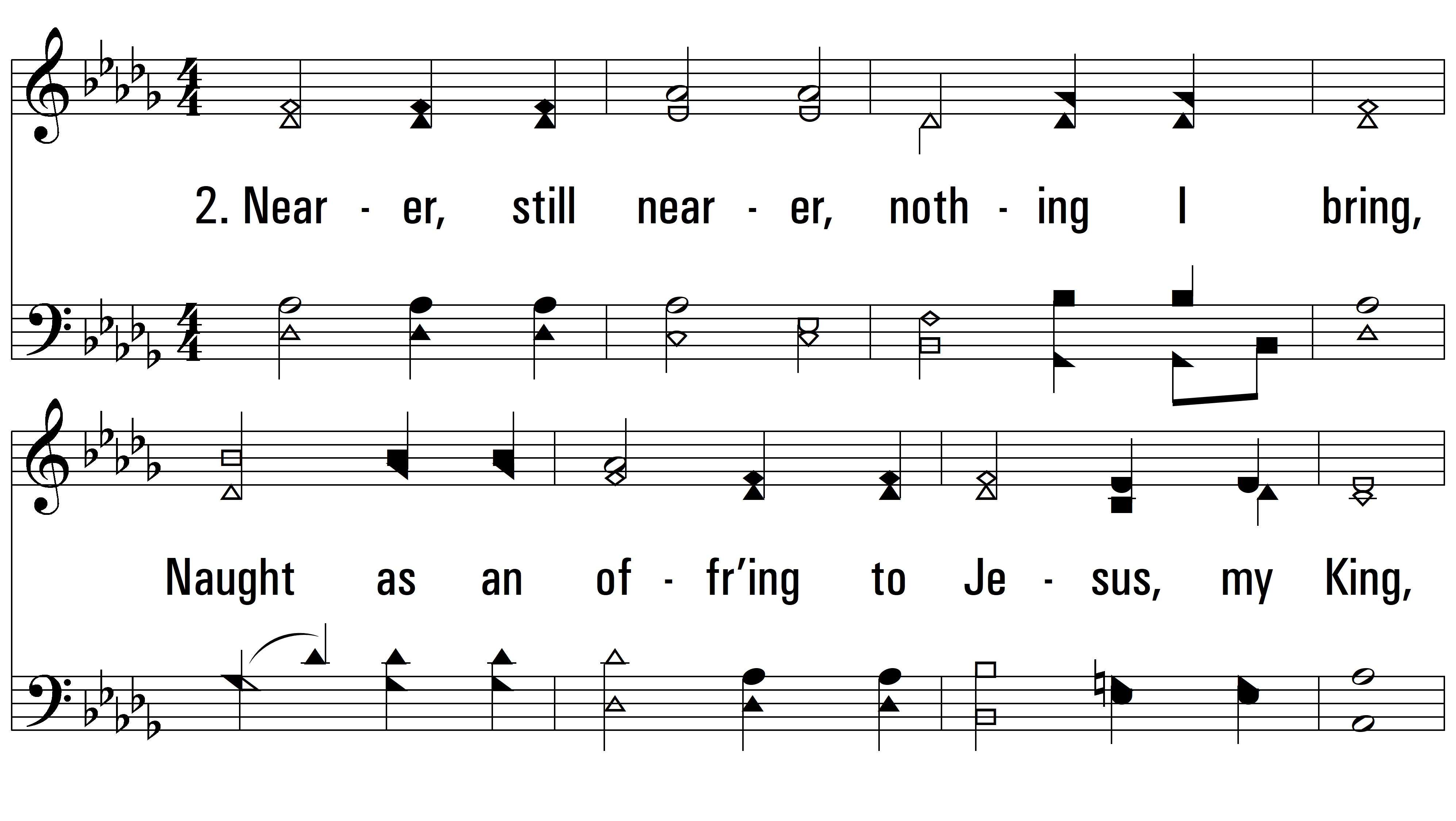 vs. 2 ~ Nearer, Still Nearer
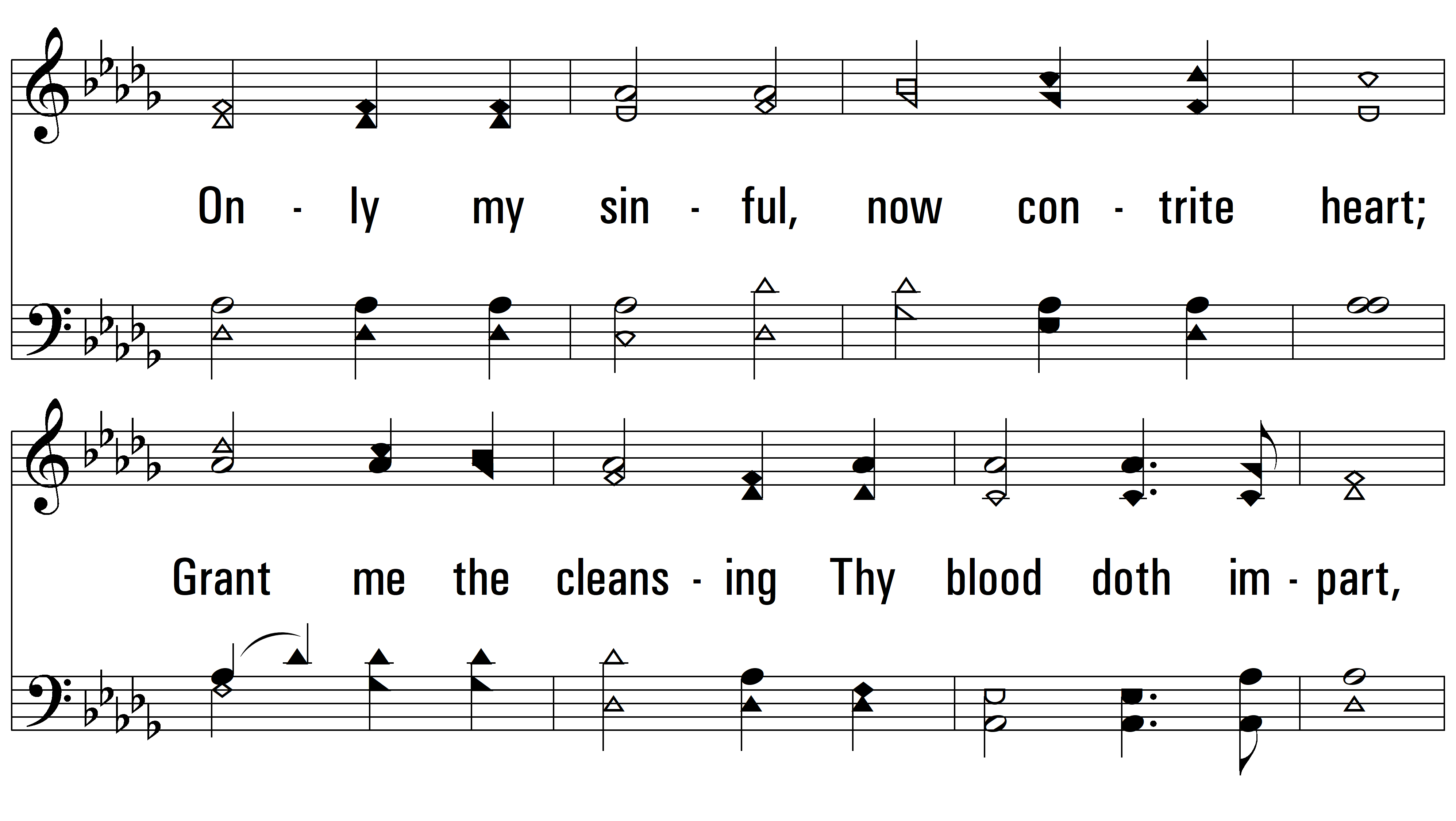 vs. 2
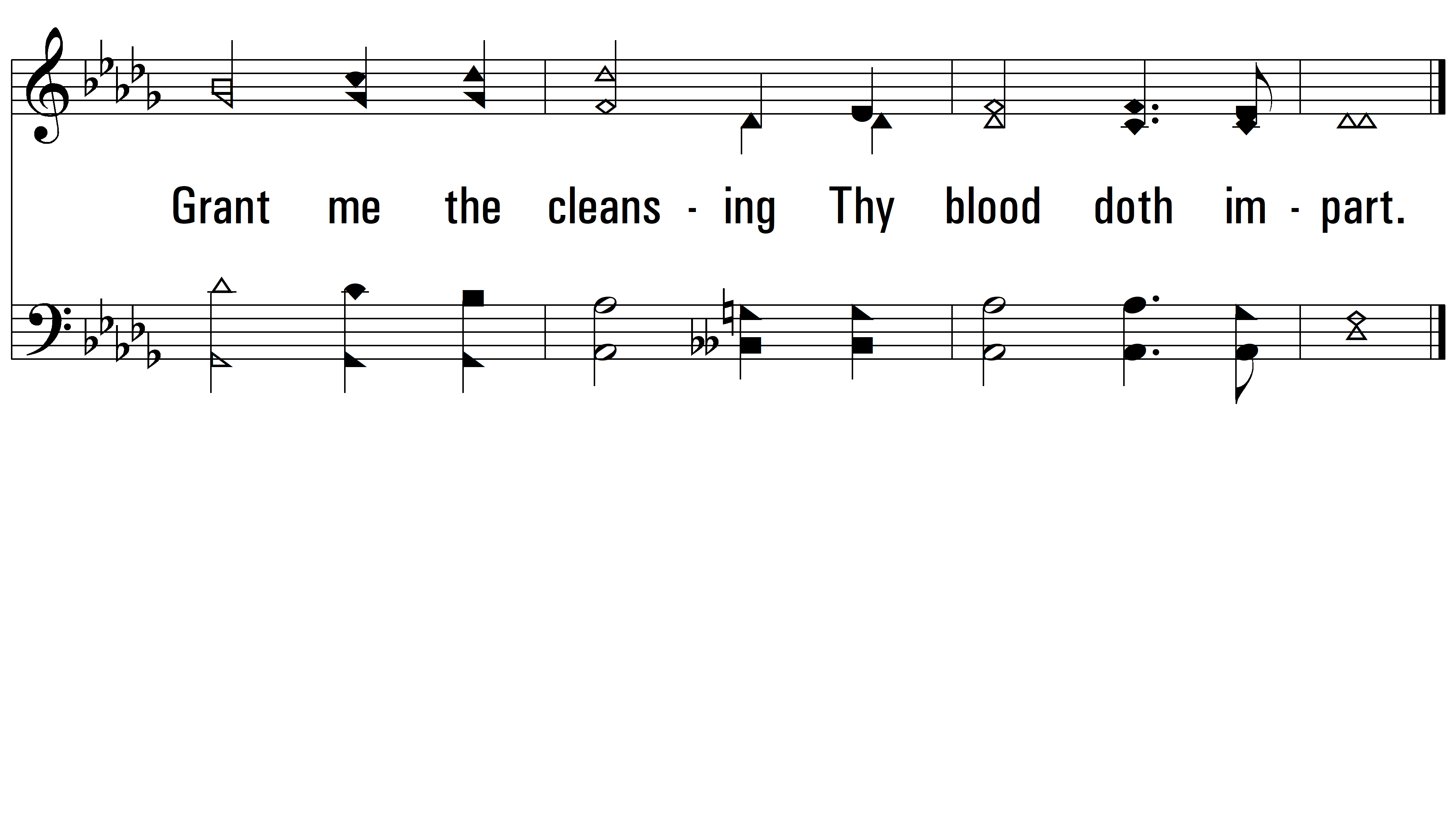 vs. 2
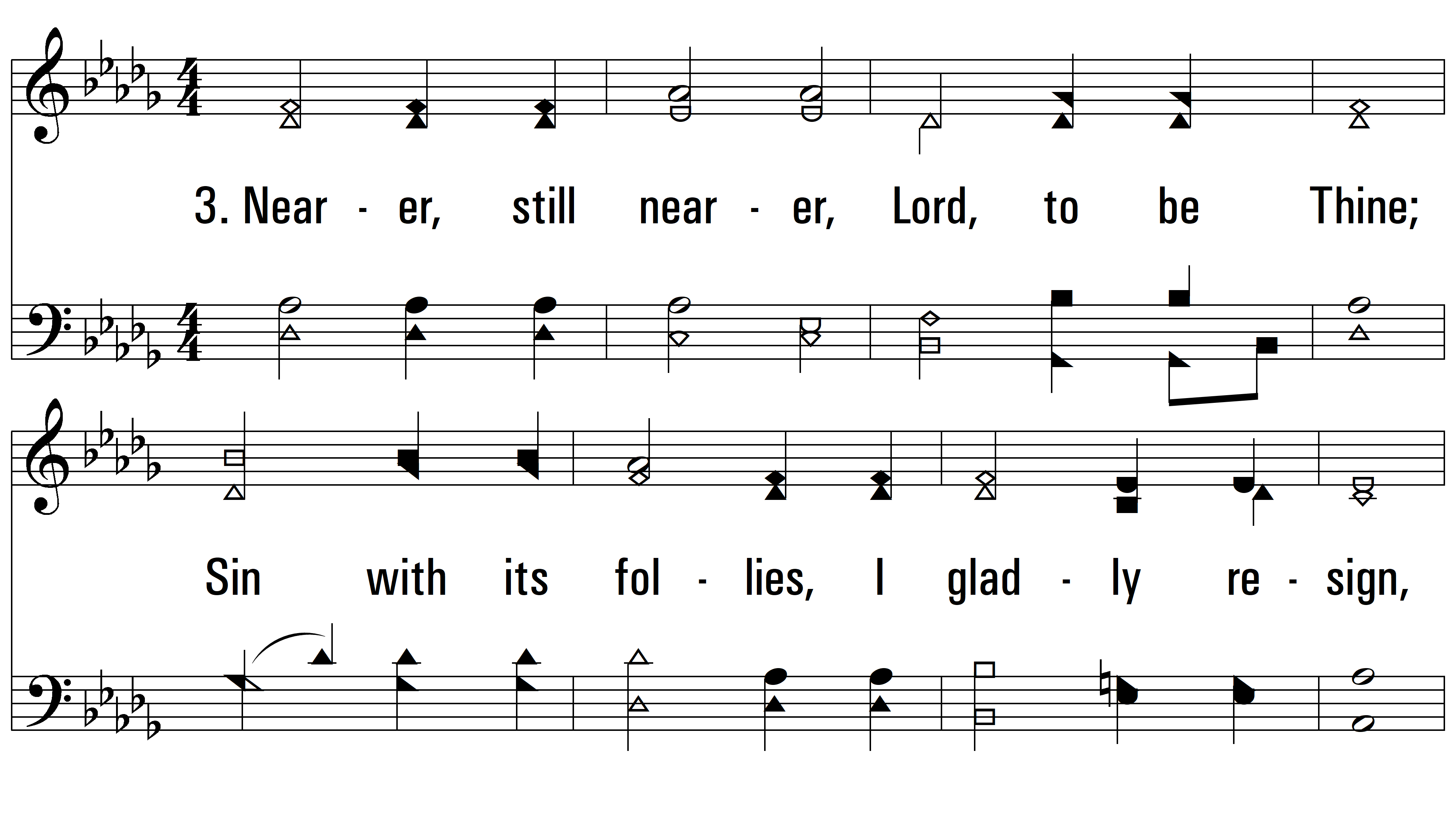 vs. 3 ~ Nearer, Still Nearer
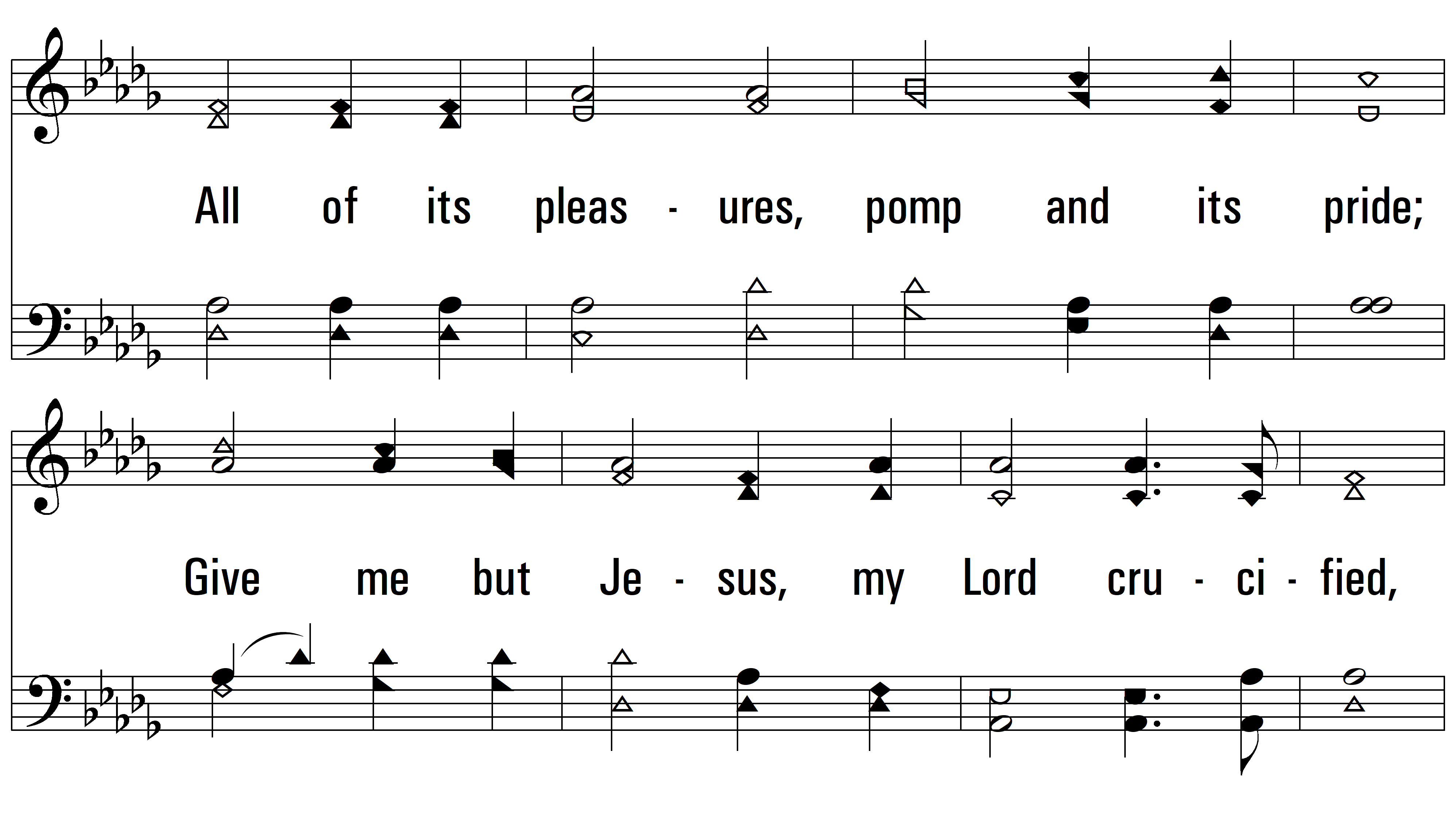 vs. 3
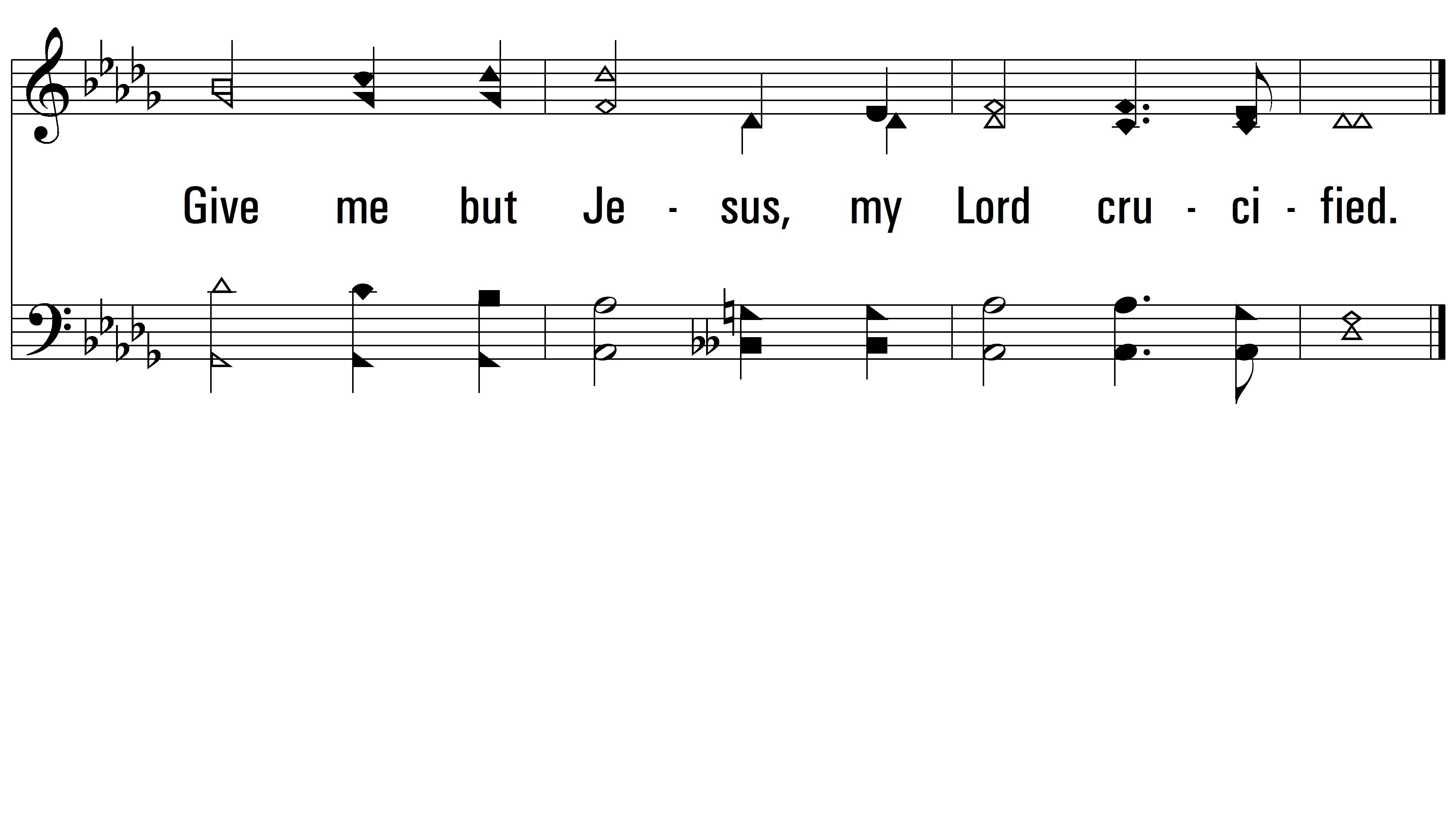 vs. 3
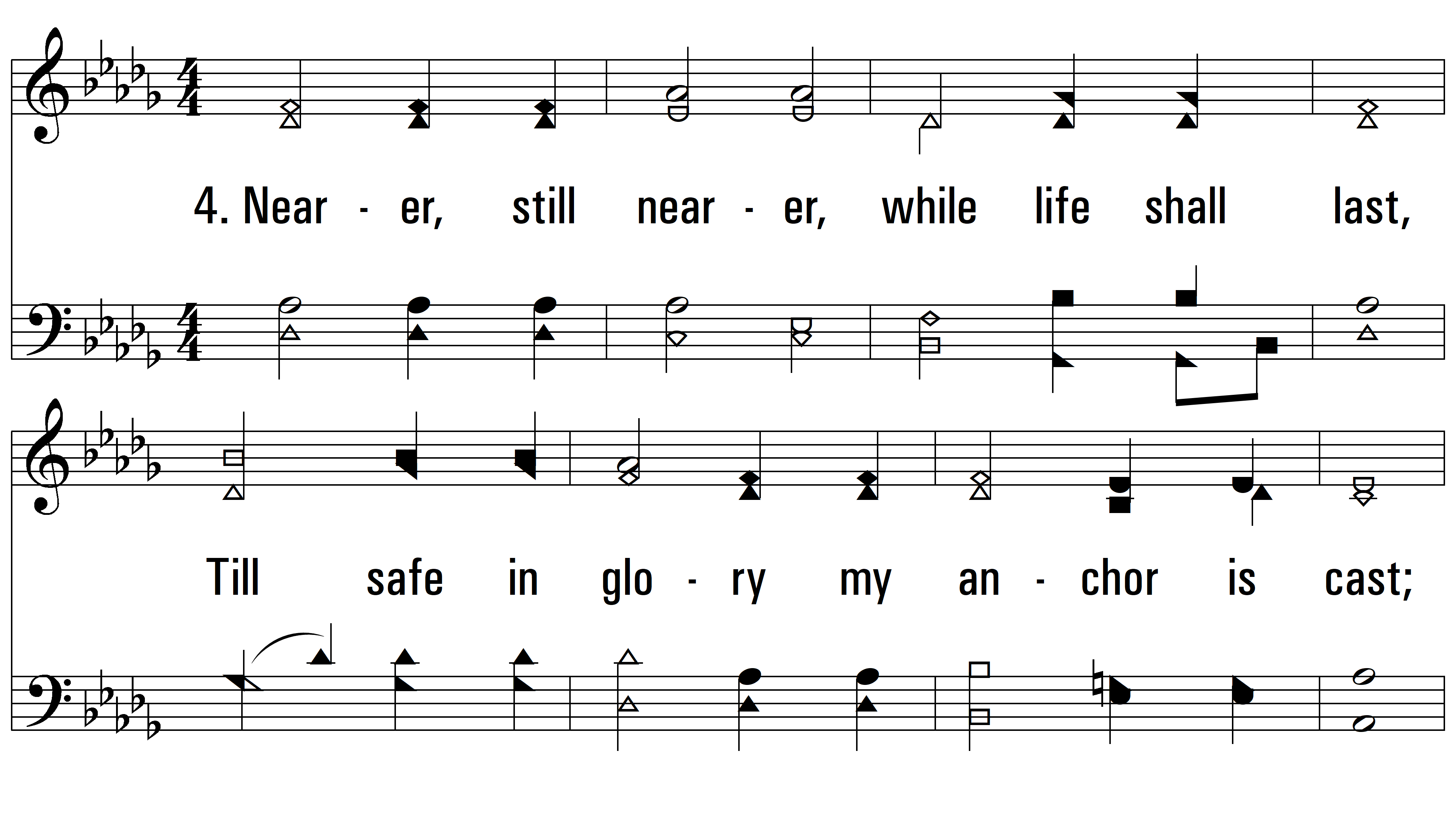 vs. 4 ~ Nearer, Still Nearer
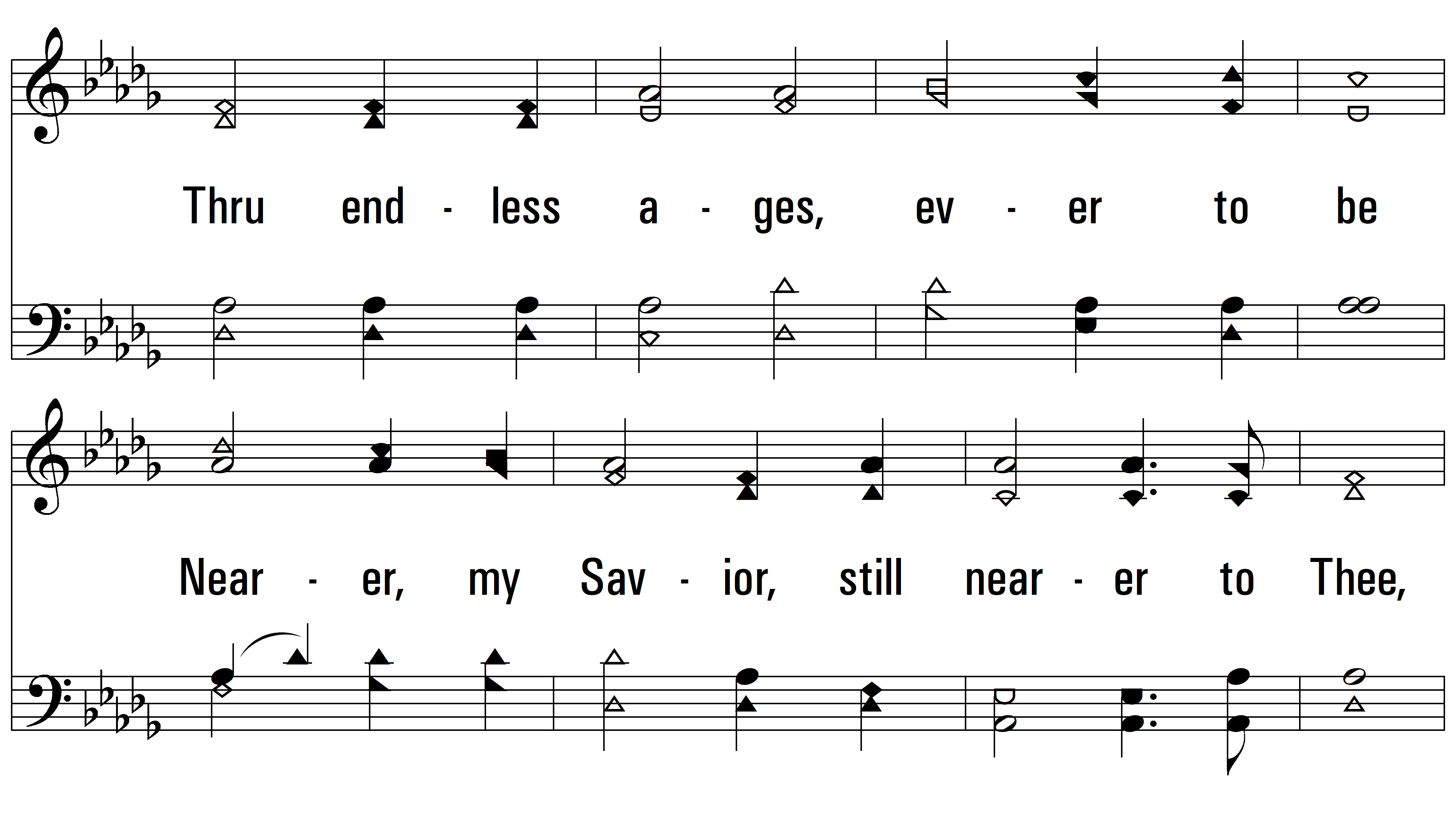 vs. 4
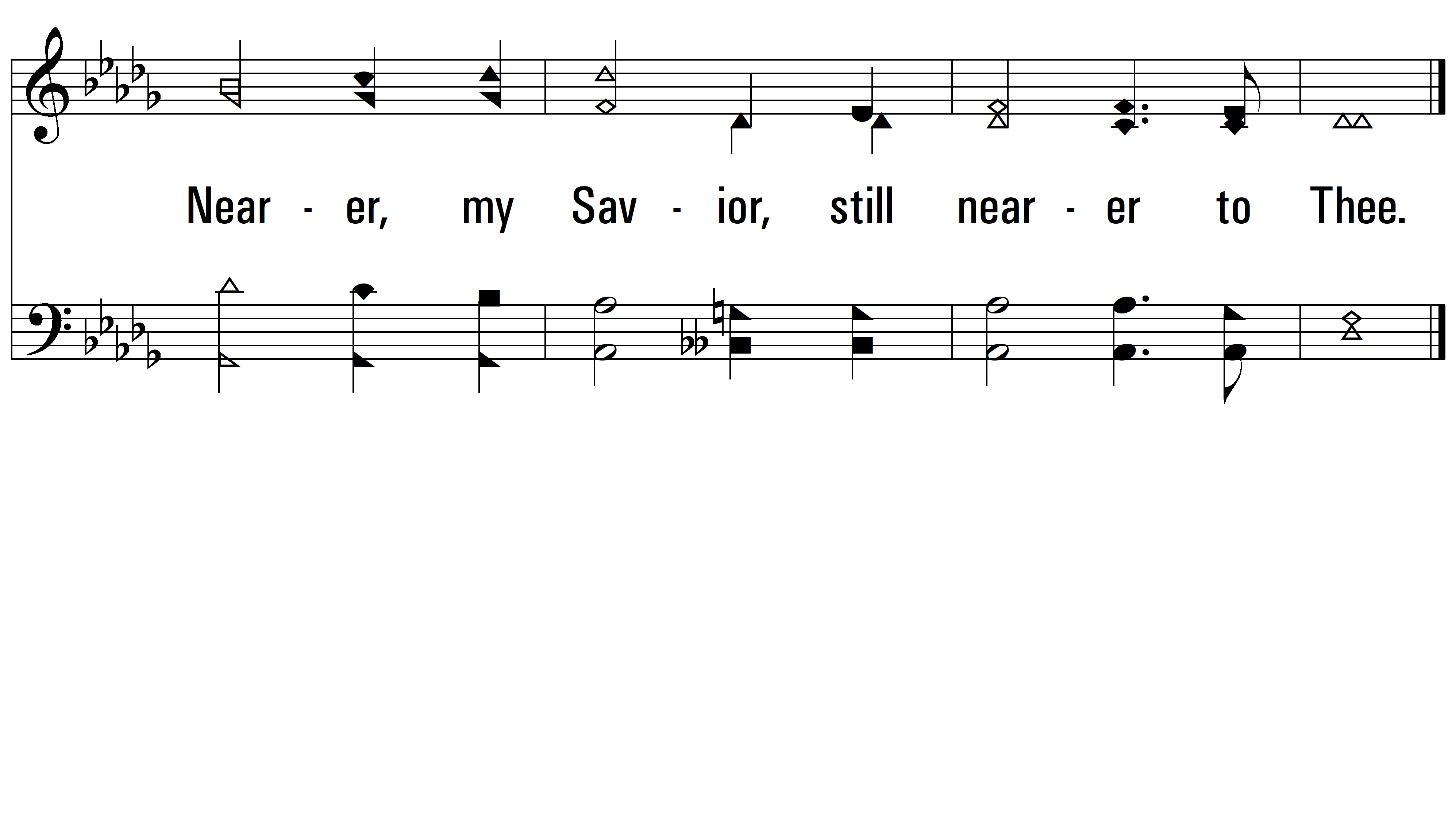 END
PDHymns.com
vs. 4